Analysis p p > t a
Improvement ongoing (TMVA)
MadAnalysis 1.2 is to be released: validation of photon isolation soon
Analysis p p > t h where h > a a

a preview
Results obtained with not all the statistics (update is ongoing)
Bad ttbar samples (no taus) + bad scale factor for single top 
Lint = 100 fb-1
Object definition
Analysis twinned with Tae Jong’s one  synchronizing object definition
Synchronization also with tA analysis
Tight electron : pt > 30 GeV, |η| < 2.5, rel isol 0.1 (combined algo ΔR=0.4)

Loose electron : pt > 20 GeV, |η| < 2.5, rel isol 0.2 (combined algo ΔR=0.4)

Tight muon : pt > 30 GeV, |η| < 2.1, rel isol 0.1 (combined algo ΔR=0.4)

Loose muon : pt > 10 GeV, |η| < 2.1, rel isol 0.2 (combined algo ΔR=0.4)

Tight b-jet : pt > 30 GeV, |η| < 2.5, CSVT benchmark point

Loose b-jet : pt > 20 GeV, |η| < 2.5, CSVL benchmark point

Tight photon 1 : pt > 60 GeV, |η| < 2.5, rel isol 0.1 (combined algo ΔR=0.4)

Tight photon 2 : pt > 30 GeV, |η| < 2.5, rel isol 0.1 (combined algo ΔR=0.4)
The selection
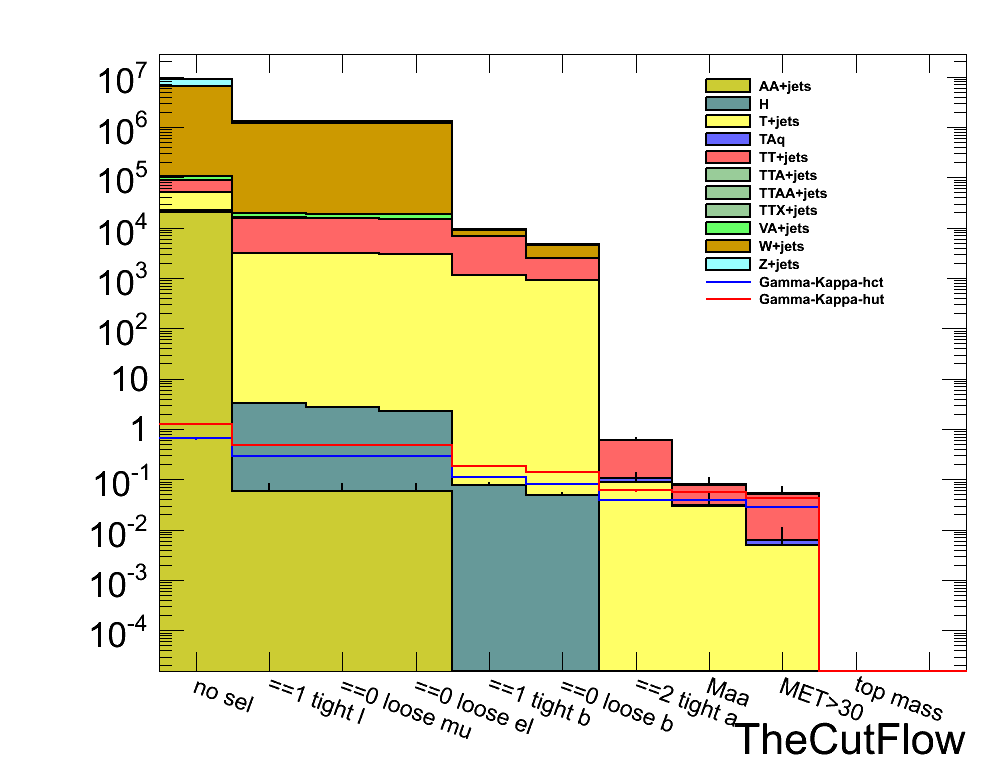 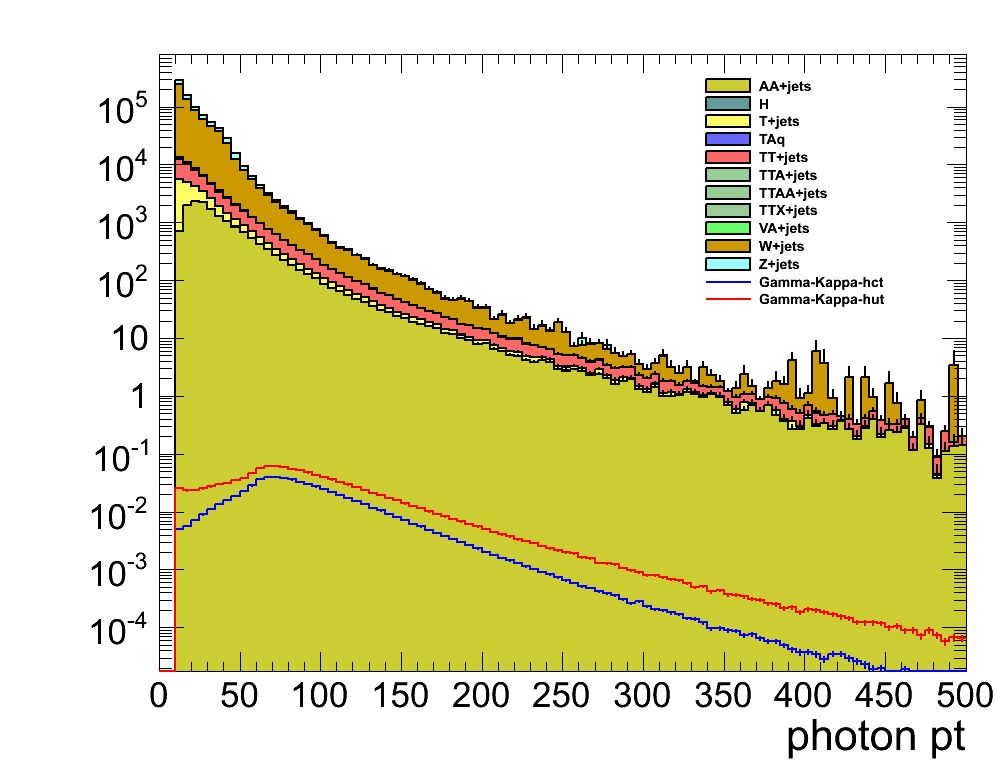 PT(a1) [GeV]
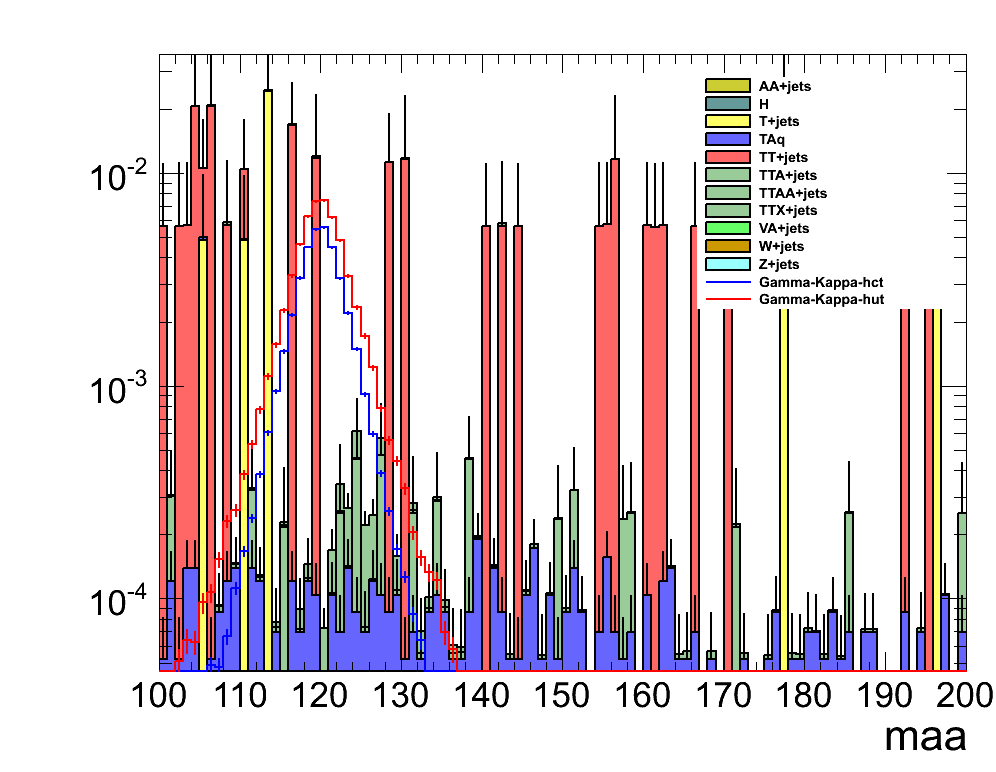 M(aa) [GeV]
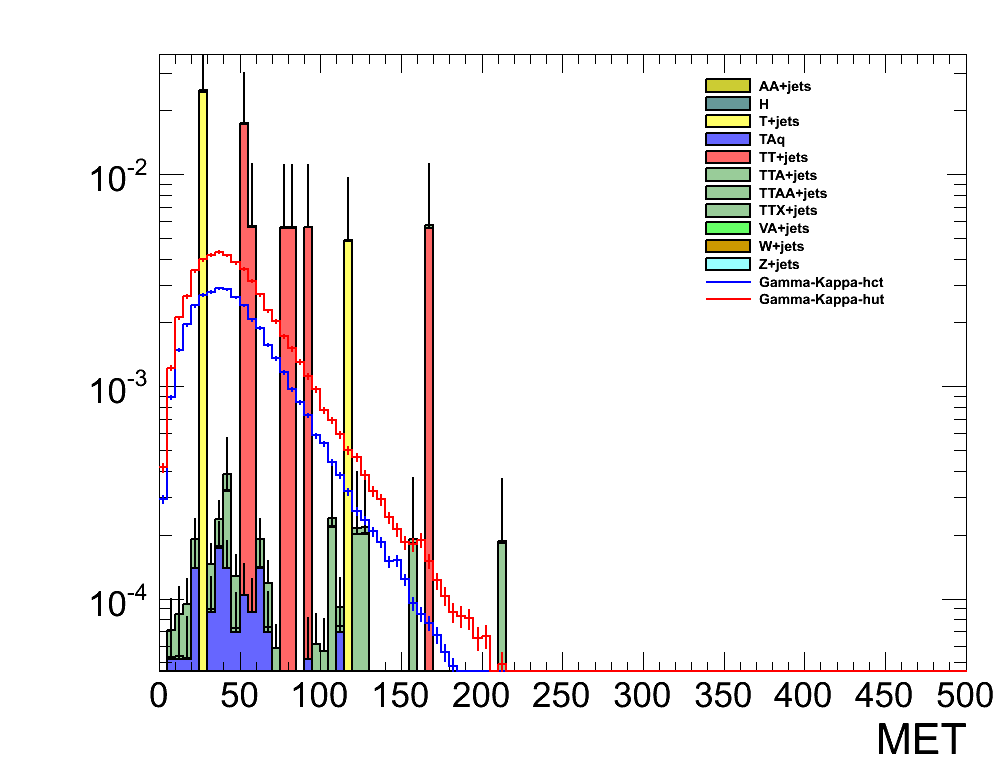 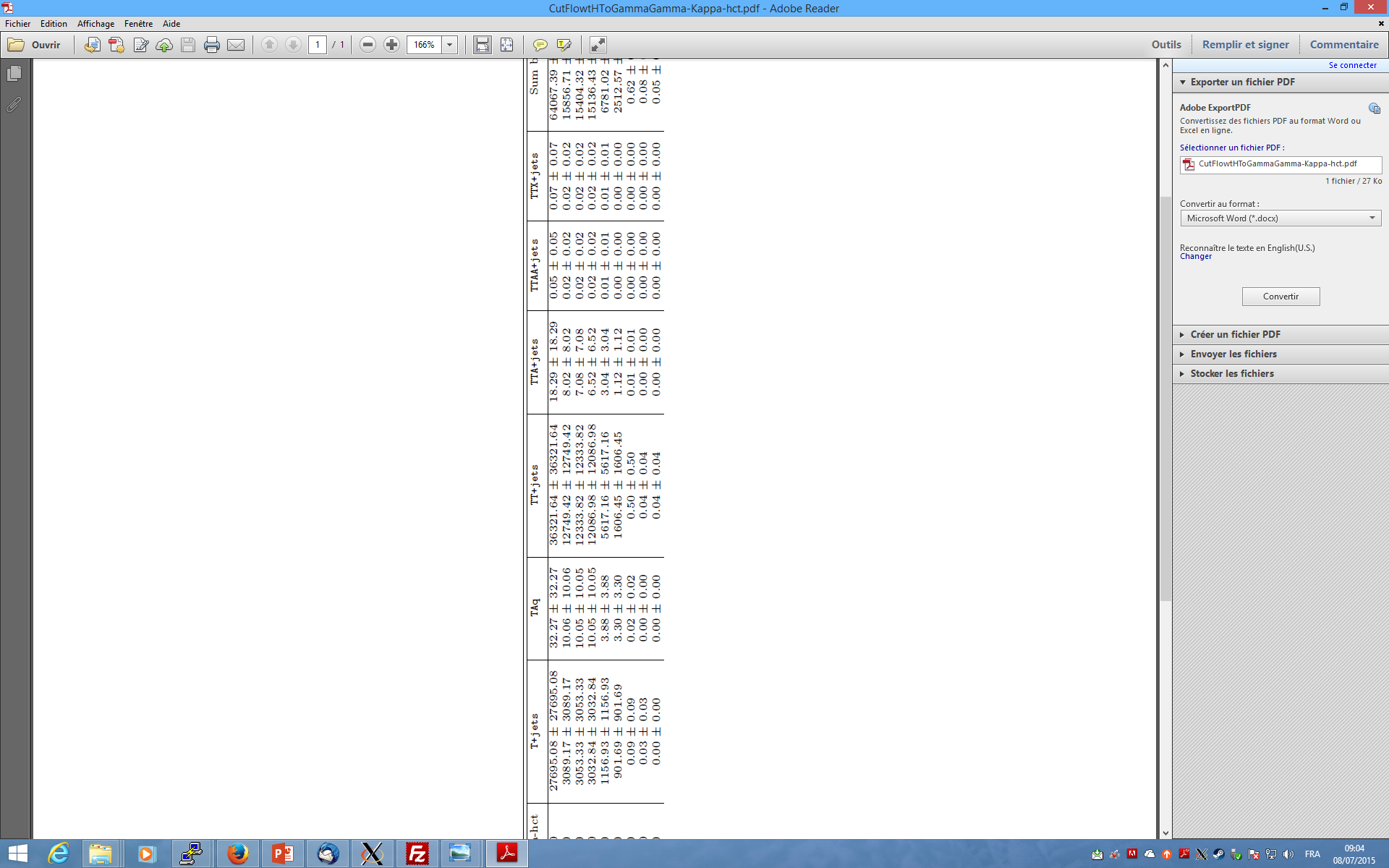 First CutFlow chart
Bkg
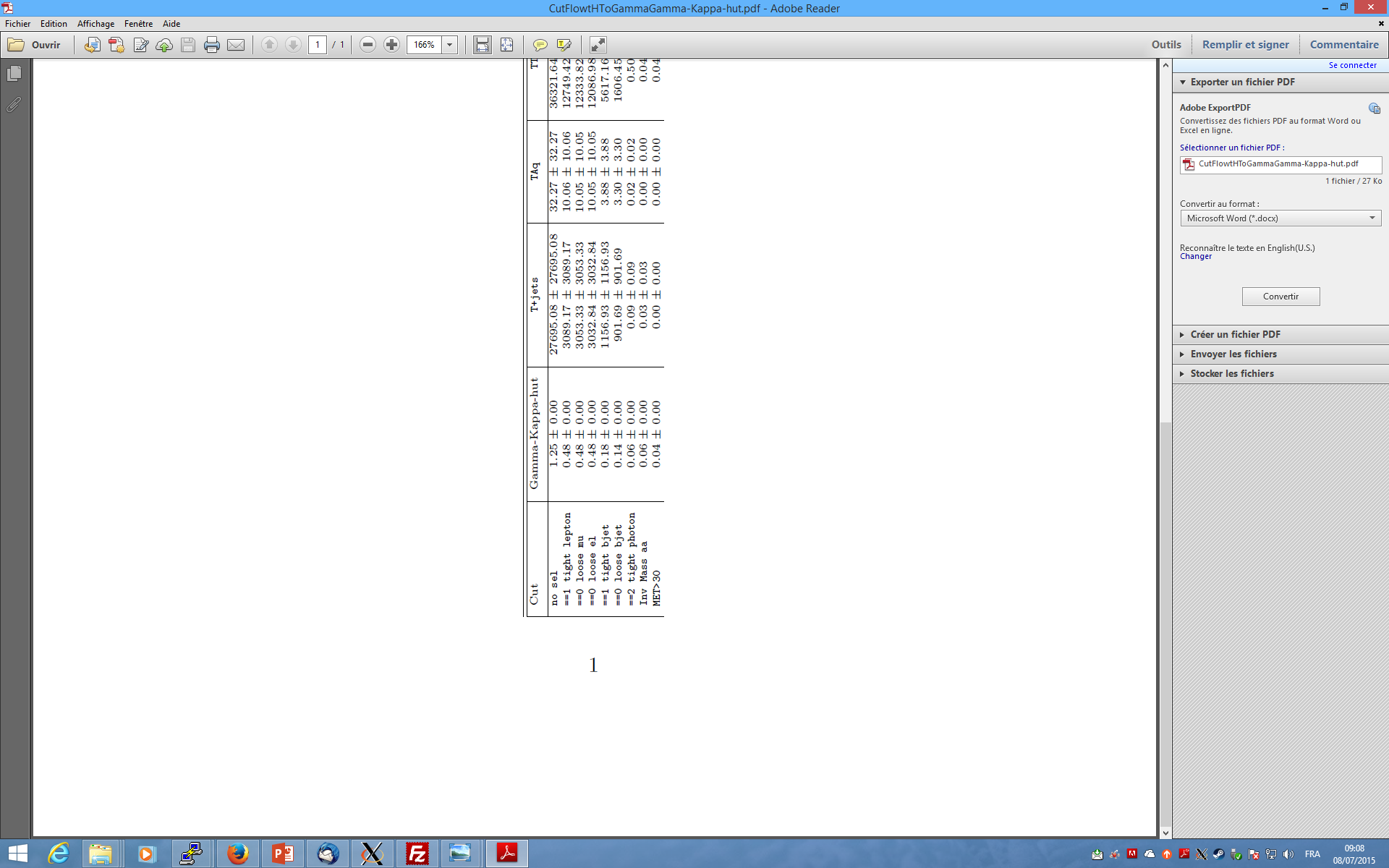 Signal
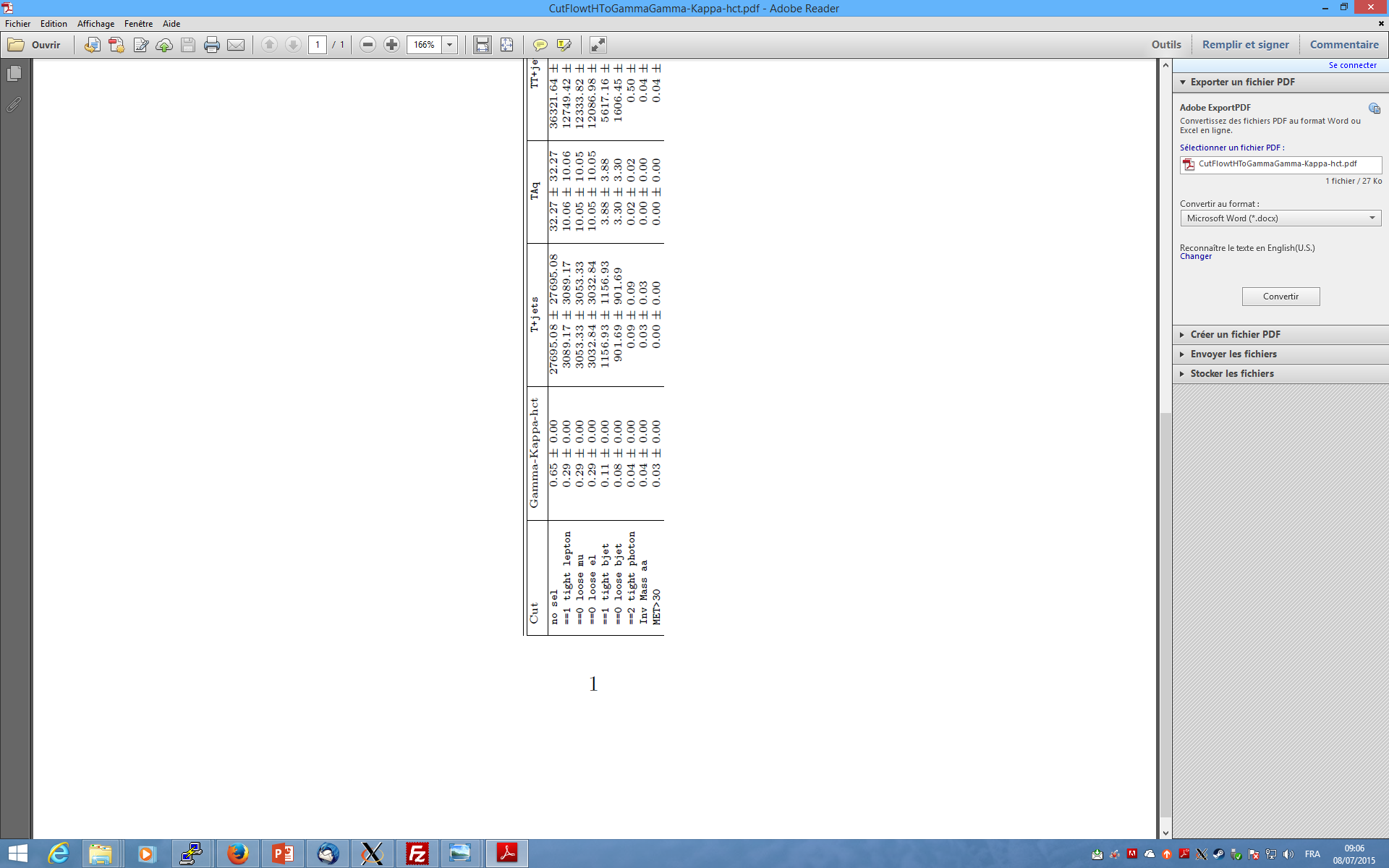 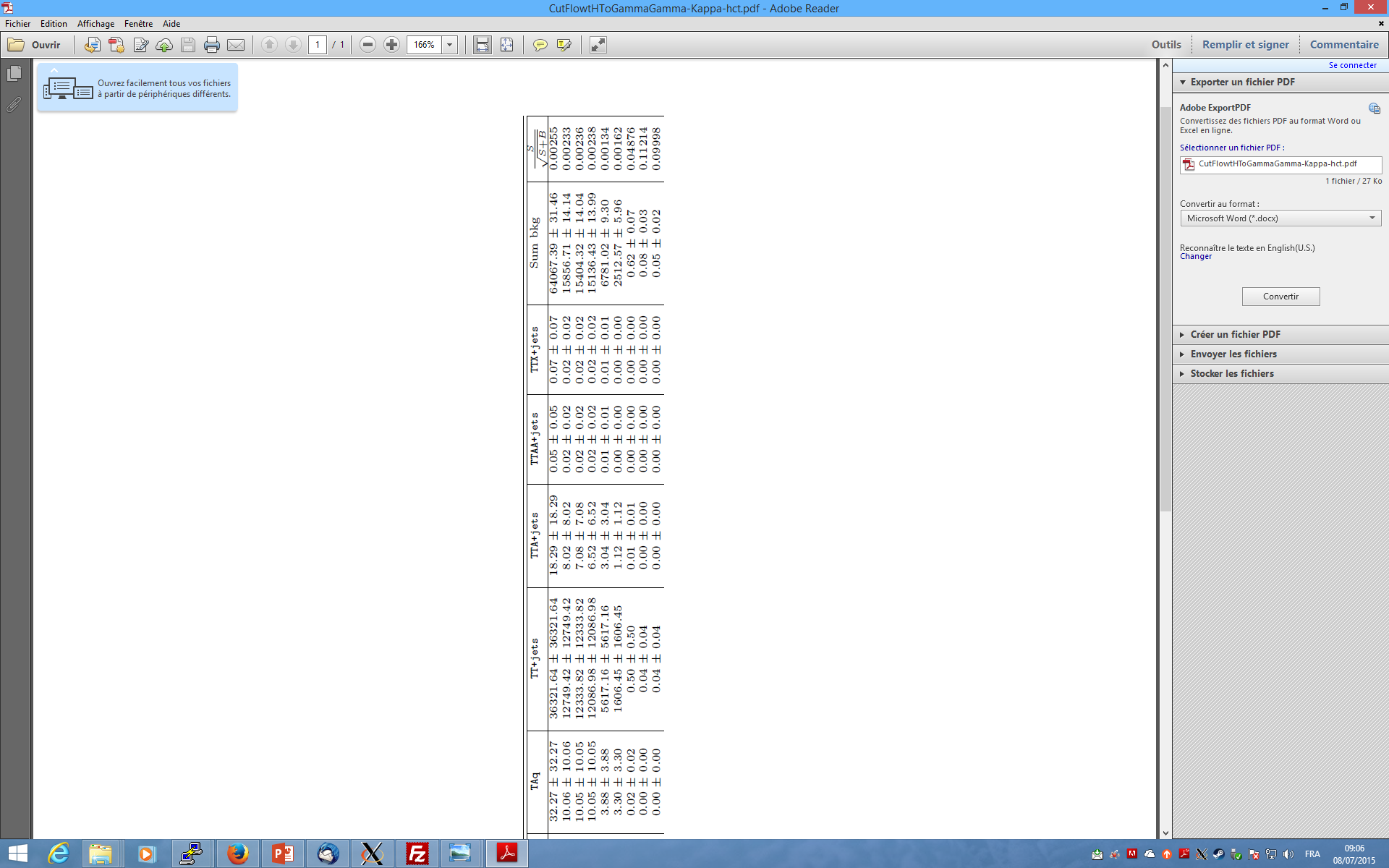 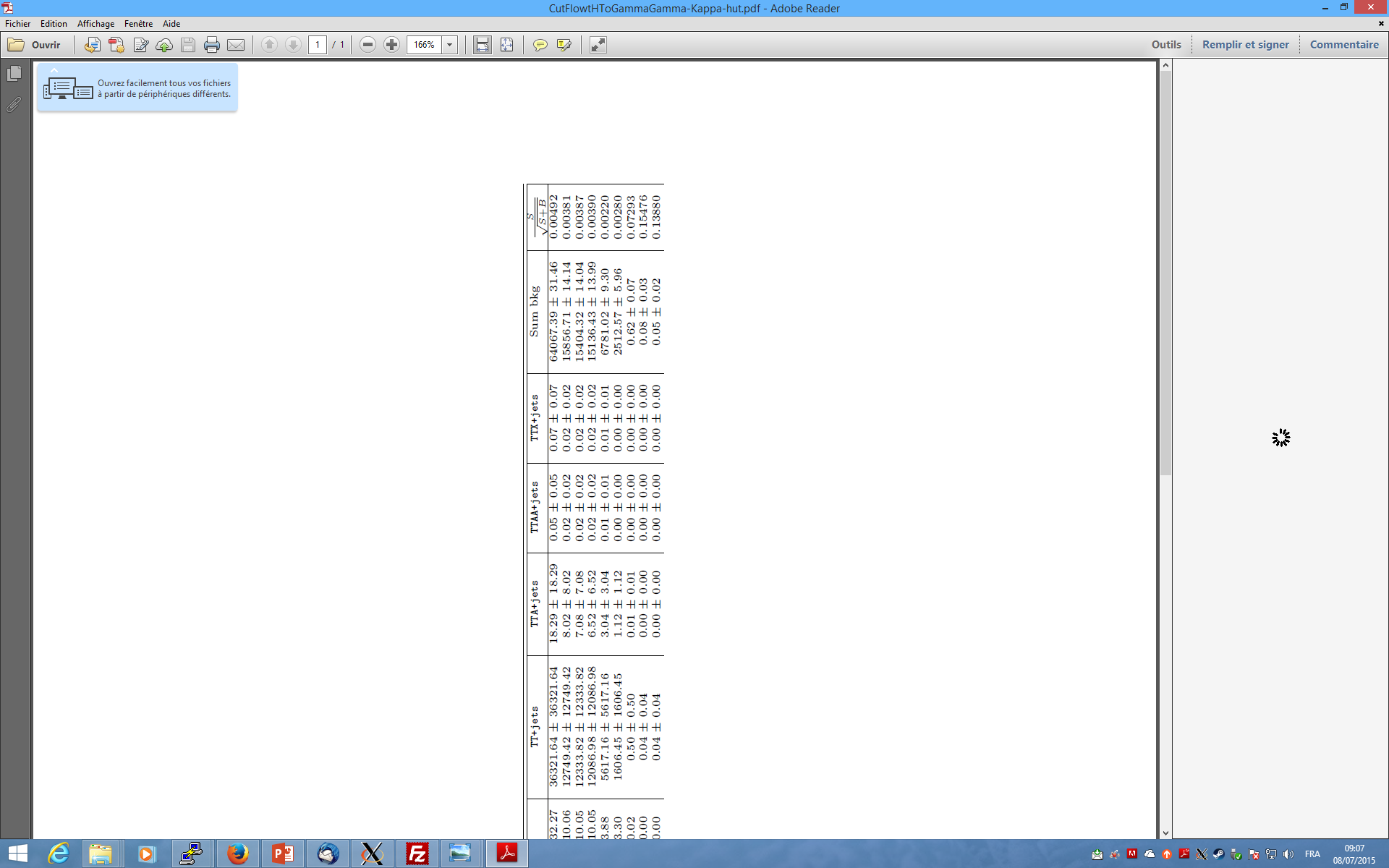